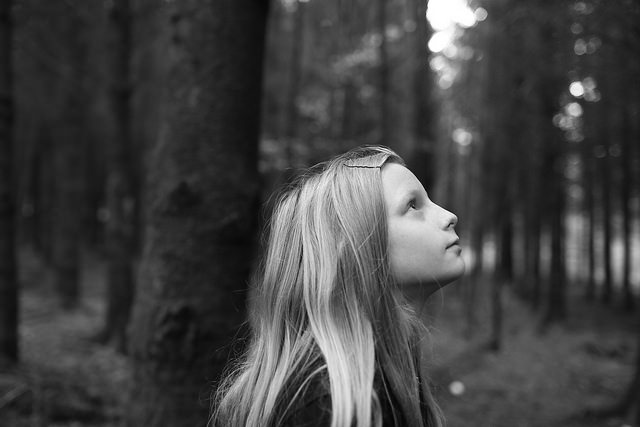 I Imagine….
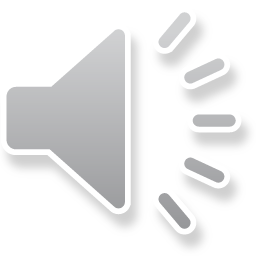 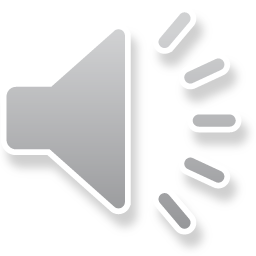 By Chantelle Roy
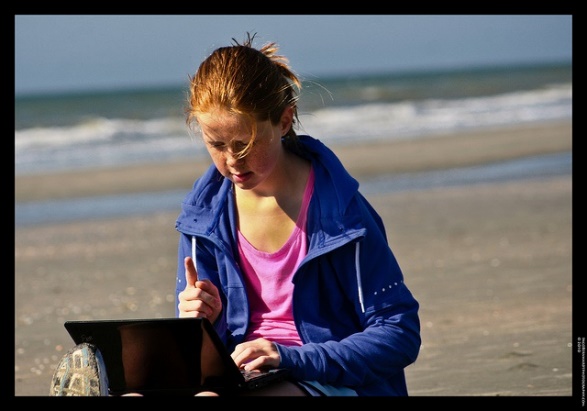 Freedom from walls…
Freedom from walls…
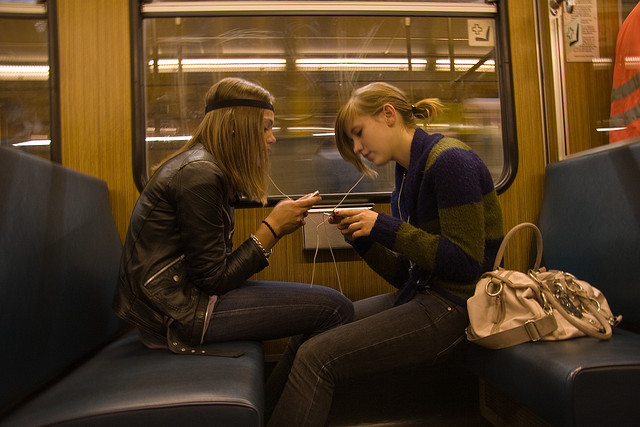 Freedom to share…
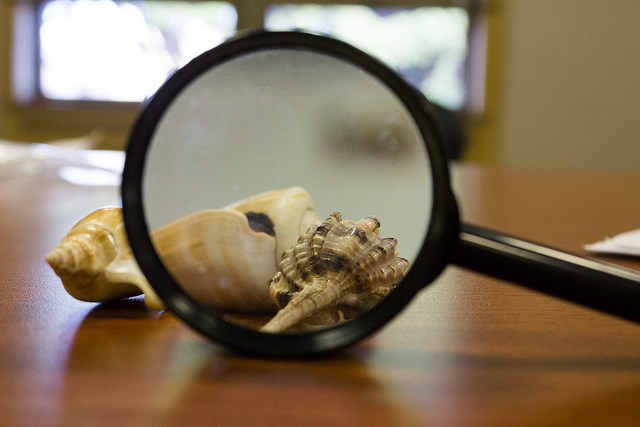 Freedom to discover….
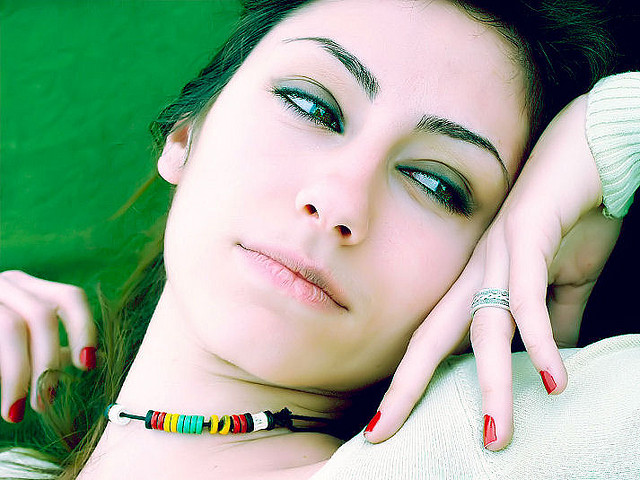 Freedom to dream…
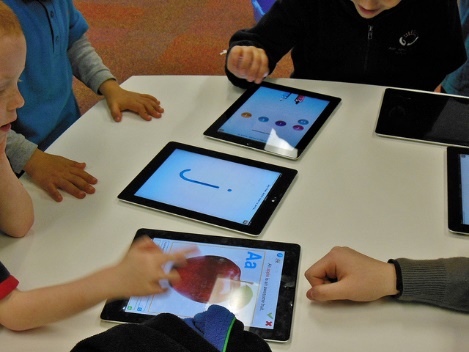 Learning as play…
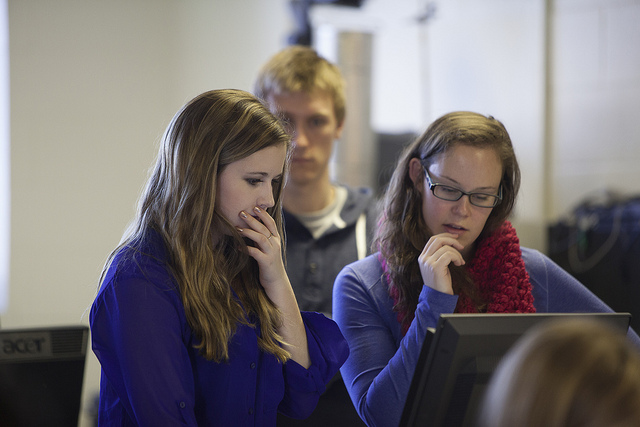 Encouraging thought…
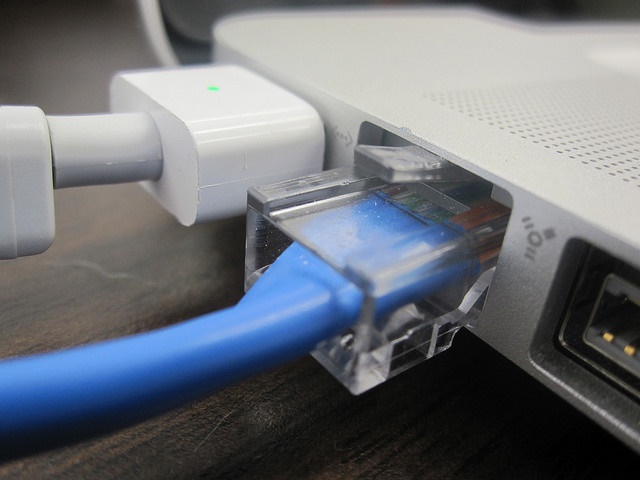 Connecting to the world…
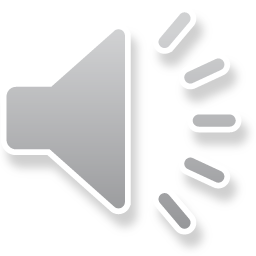 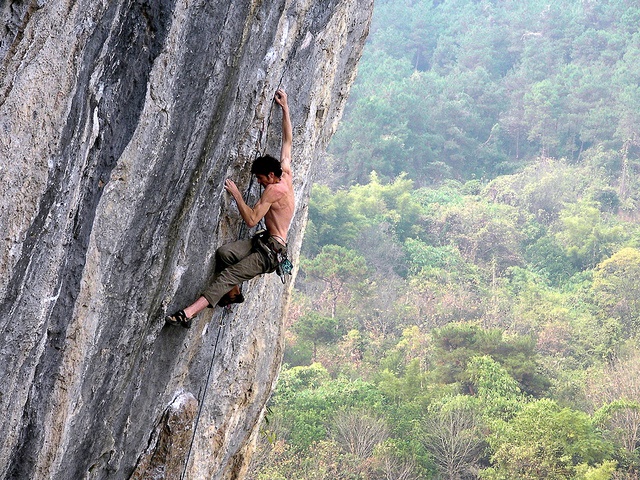 Reaching beyond limits…
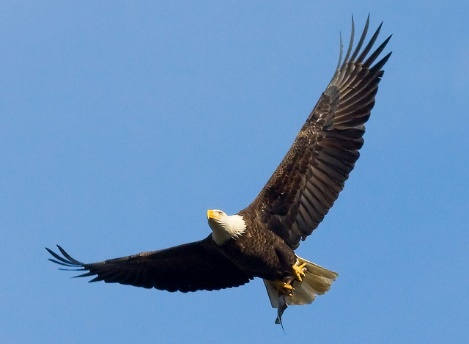 Soaring high…
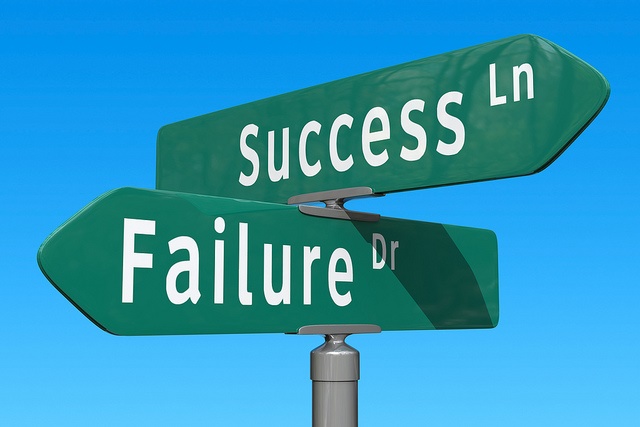 Finding success…
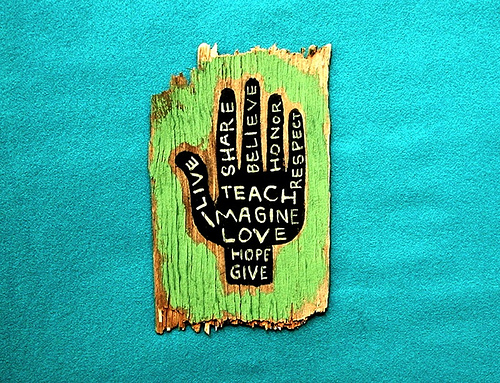 I imagine…
Teaching online.
Sources(Used Without Permission)
http://tinyurl.com/q3qkubl
http://tinyurl.com/q8owjcg
http://tinyurl.com/qdlcwyw
http://tinyurl.com/q9ayf66
http://tinyurl.com/qazvrdc
http://tinyurl.com/opx7qym
http://tinyurl.com/prgbsxu
http://tinyurl.com/qzvjcvx
http://tinyurl.com/p5mjmmm
http://tinyurl.com/q5vacrq
http://tinyurl.com/nsmy4ah
http://tinyurl.com/ng349xz
Paisley, Brad.  Welcome to the Future